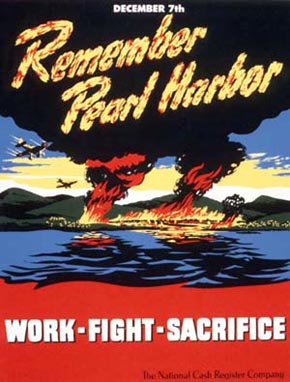 Text AnalysisBy: Bryce Panter
The Context
Pearl Harbor before the 9/11 terrorist attack in 2001 was the largest loss of American lives from an external threat on American soil, with a death toll of over 3500 in a 2 hour assault (Pearl Harbor).
After the attack the entire country became motivated for war against the axis powers.
However after a couple years of fighting America’s moral inevitably faltered as it does in most wars, for example the Vietnam war. 
Consequently posters like these were mass produced to increase moral and keep the war effort running.
2
3
The Exigence
Bitzer defines exigence as “an imperfection marked by urgency; it is a defect, an obstacle, something waiting to be done, a thing which is other than it should be” (Grant-Davie).
In the text I have selected the general exigence was World War II, specifically the war in the pacific ocean with Japan.
There were also multiple specific exigency's at the time pertaining to the war effort, that this poster addresses: 
A need for soldiers- this is represented by “FIGHT”.
A need for industrial workers to build the weapons and equipment for war- represented by “WORK”.
But most importantly, a need to increase American moral. –represented by “Remember Pearl Harbor”.
4
The Purpose
The purpose of this text is to:
Motivate men to enlist in the armed forces.
Promote a strong work ethic for civilians producing weapons and equipment.
Increase moral among soldiers and civilians to continue the war.
5
The Appeal Strategy: Pathos
“Few of us are persuaded only with our mind, though. Even if we intellectually agree with something, it is difficult to get us to act unless we are also persuaded in our heart. This kind of appeal to emotion is called pathos” (Carroll).
This quote is very true, and it is applicable to this text because the tragedy of pearl harbor was still fresh in the minds of Americans everywhere.
Consequently the rhetor uses the burning image of pearl harbor and the words “Remember Pearl Harbor” to directly appeal to the audiences emotions. The Rhetor also capitalizes “WORK,FIGHT and SACRIFICE” to emphasize what is needed for victory and further appeal to the audiences emotion. 
Upon seeing this poster the audience would feel anger, sadness, and contempt for the Japanese.
The color red is used in the text for the purpose of invoking anger.
This anger could then be channeled into a drive for revenge and an increase in moral for the war effort.
Of course this raises the question: Who is the rhetor?, and who is the audience?
6
The Rhetor
The rhetor of this text is the war department of the United States government.
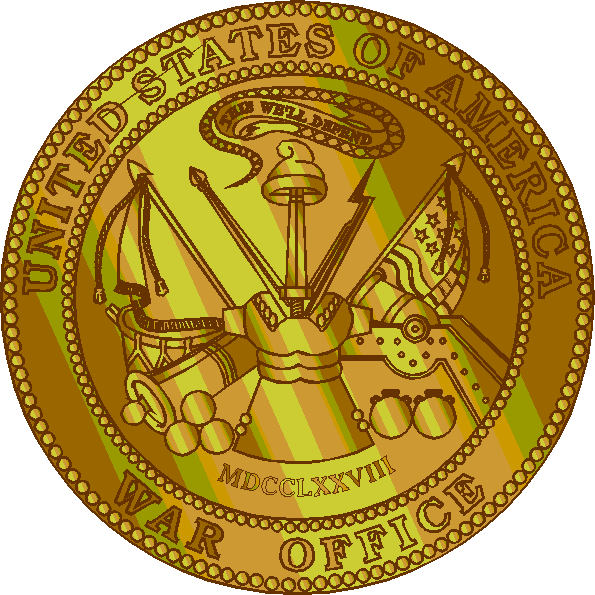 7
The Audience
Haas and Flowers convey that part of using rhetorical strategies is “trying to account for author’s purpose”(Haas, and Flower).
If this text is viewed from a rhetorical perspective one can see who the primary and secondary or “unintended” audience is.
The primary audience should “be able to respond to the exigence”(Carroll). 
Therefore all  the American men that were able to fight at the time were the primary audience because they could directly respond to the exigence of the text by serving their country.
However the secondary audience is implied through the word “Work”. American men who did not wish to fight and women are implied with this word. This is true because factory workers were in high demand at the time; to produce weapons, vehicles and equipment for the men fighting overseas.
The strategy of Pathos was very effective for influencing Americans in this situation because the emotional wound of Pearl Harbor was fresh and the people responsible had not yet been brought to justice. Therefore the intended and secondary audiences were both successfully influenced because America and its allies won the war.
The audience is also inevitably influenced by one or multiple constraints.
8
The Constraints
Grant-Davie defines constraints as factors in a situation that can influence the audience to be more or less sympathetic to the discourse they are exposed to (Grant-Davie).
This means that a constraint can be a positive or negative factor that either works against the message a rhetor is trying to convey, or complements and reinforces the message causing the audience to be successfully influenced by the rhetor.
In my text, during WWII there were various positive and negative constraints that convinced men to fight, or to remain passive.
Positive Constraints: Animosity towards the Axis powers (particularly Japan), an increase in patriotism, friends and family joining the armed forces and a need to protect ones home after seeing an attack on American soil.
Negative Constraints: Death of family and friends overseas, fear of the unknown, families with small children (loss of the bread winner).
9
Works Cited
Grant-Davie, Keith. "Rhetorical Situations and Their   	Constituents." Rhetoric Review. (1997): 264-79. 	Print.
Carroll, Laura. "Backpacks vs. Briefcases: Steps toward 	Rhetorical Analysis." Parlor Press. (2010): n. 	page. Print.
Haas, Christina, and Linda Flower. "Rhetorical Reading 	Strategies and the Construction of Meaning." 	College Composition and Communication. (1988): 	167-83. Print.
"Attack on Pearl Harbor." Pearl Harbor. N.p.. Web. 23 	Jan 2013. <http://www.pearlharbor.org/>.
10